F-950 Three Gas Analyzer
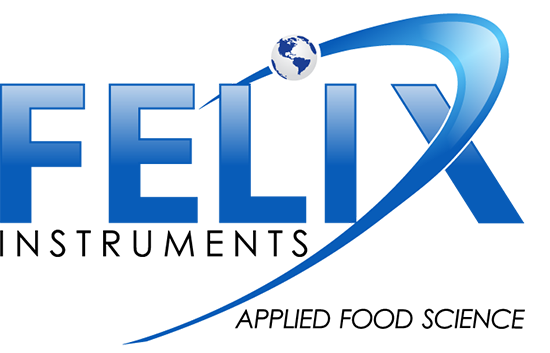 Training conducted by:
 Brienne Meyer
Application Scientist
bmeyer@felixinstruments.com
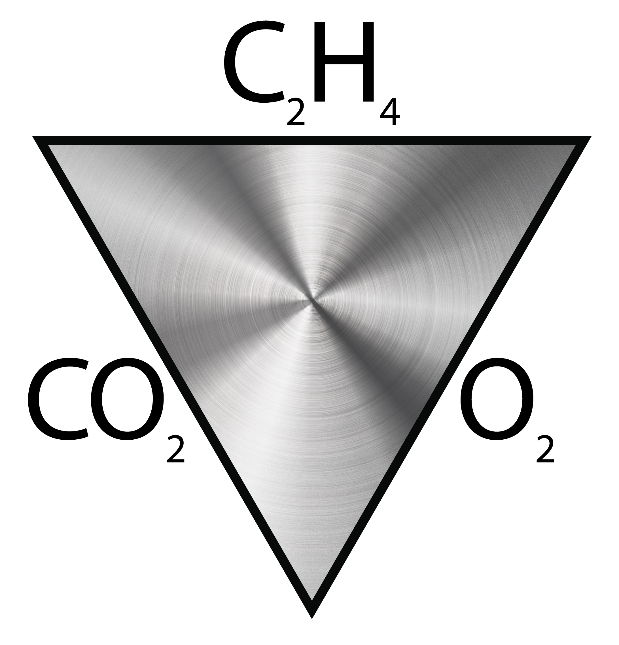 F-950 Features
Portable, lightweight and easy to operate.
Rapid response time, with data points saved every second. 
Repeatable, precise measurements.
Accuracy of C2H4, CO2, and O2 at +/- 5%.
Three versatile modes of operation: Continuous, Fixed Volume, or Trigger  
Removable, re-chargeable standard sized batteries.
Included: 
Two sets of batteries 
Stand-alone battery charger

Additional button-top 19670 (or protected 18650) batteries can be purchased from your preferred battery vendor.
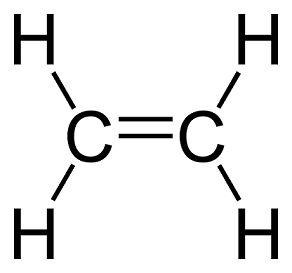 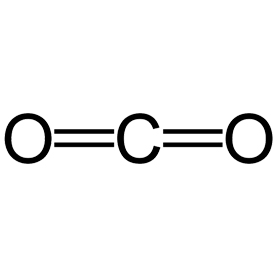 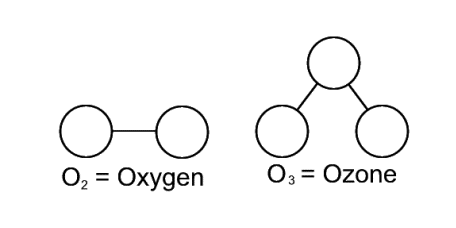 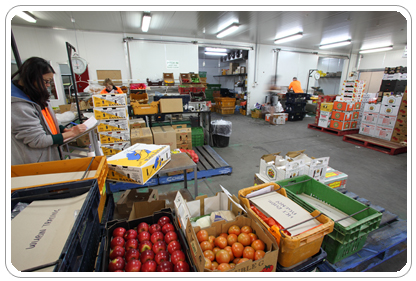 F-950 Uses
Inspect storage and packing environments 
Verify ethylene mitigation efficacy 
Optimize ripening storage atmosphere conditions 
Quality assure MAP for ethylene-sensitive products
MAP = modified air packaging
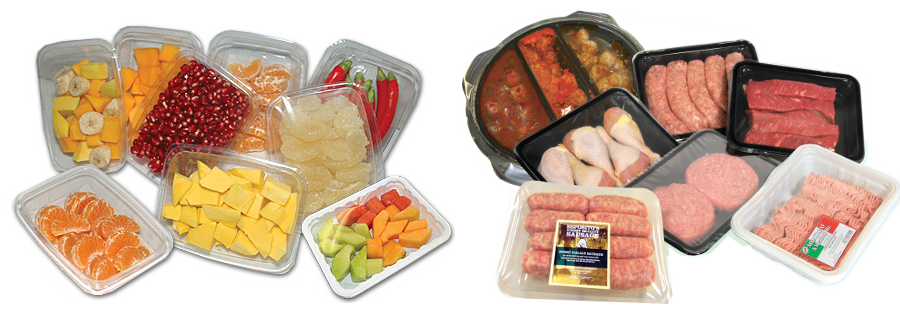 Using the F-950
Operating Modes 
Interfering Gases and PolarCept
Auto-escape
Navigate menus 
Weekly Calibration
Data

WARNING: Do not store the F-950 without batteries! 
Batteries must be present in the instrument to maintain the accuracy of the sensors, even when the unit is powered off.  
If batteries are not present, replace with charged batteries and allow to stabilize for 48 hours before use.
Loading the Batteries
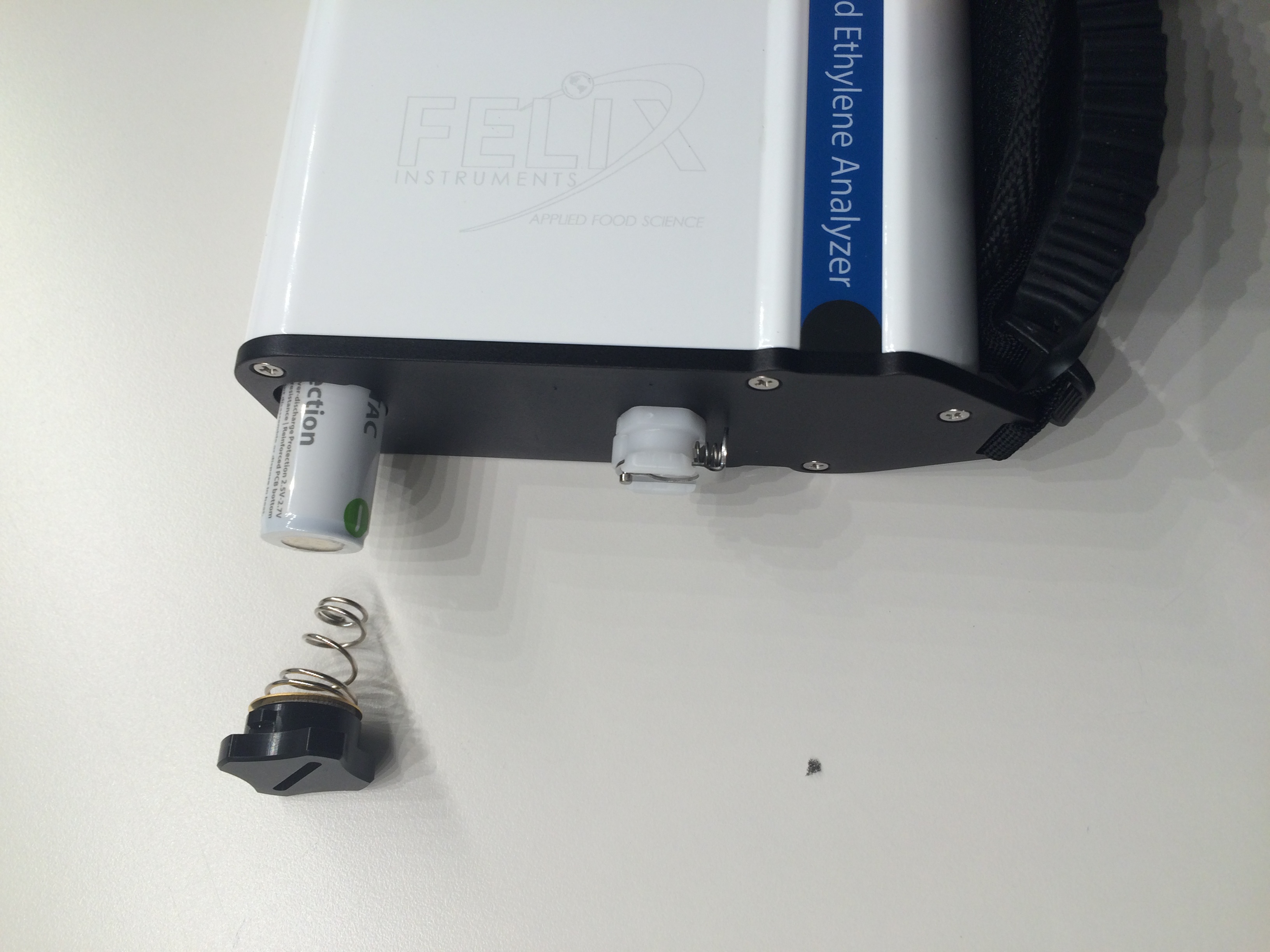 Remove bottom rubber cap.
Twist open battery compartment.
Spring loaded!
Continuous Mode
Measures the air coming through the input of the instrument 
Flow rate of 67 mL/minute (Default)
Default to Loop “Open” and Pump “On”
Data saved every second
Can be used with or without:
Sample port/needle
PolarCept external filter
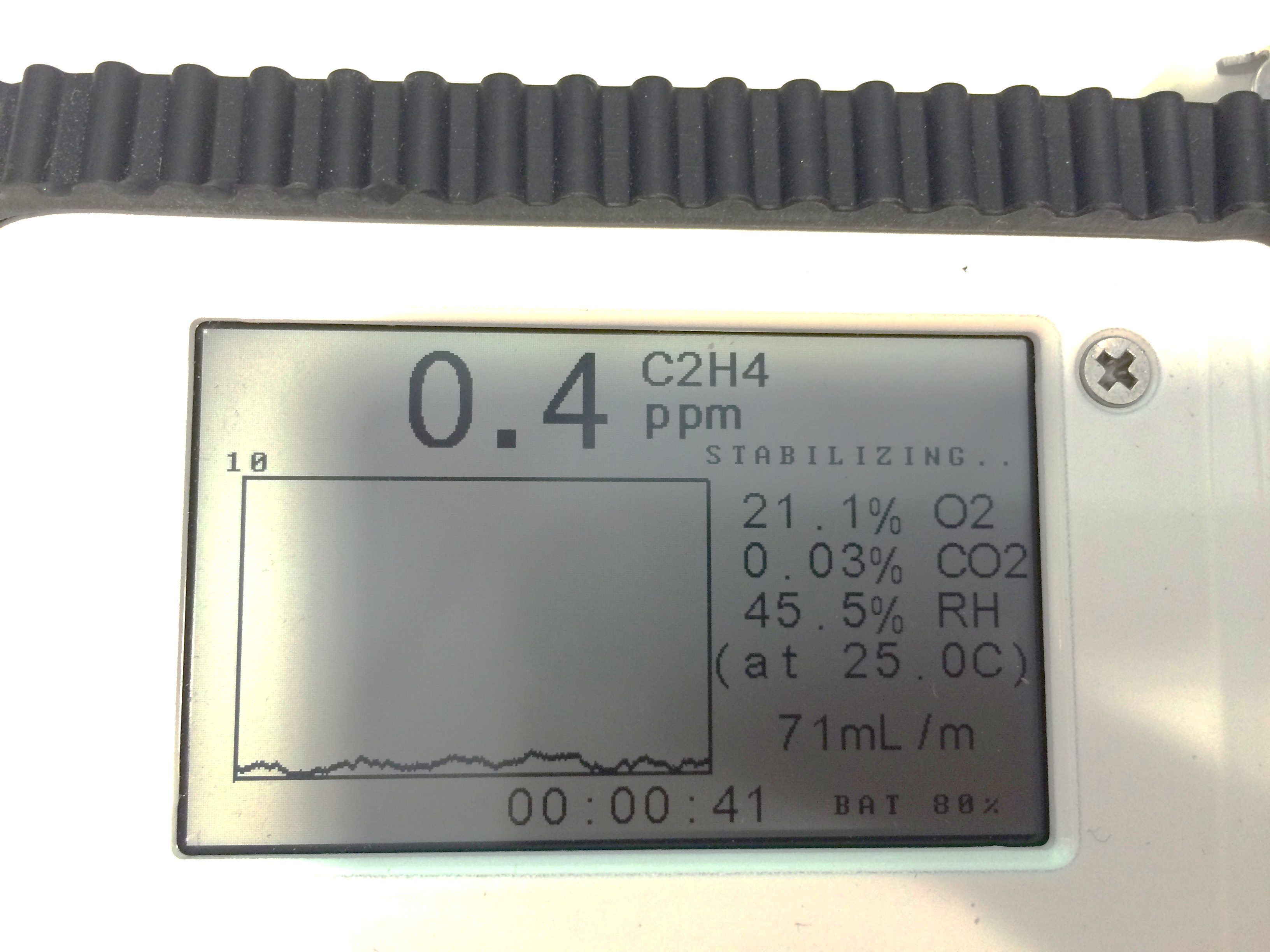 Fixed Volume Mode
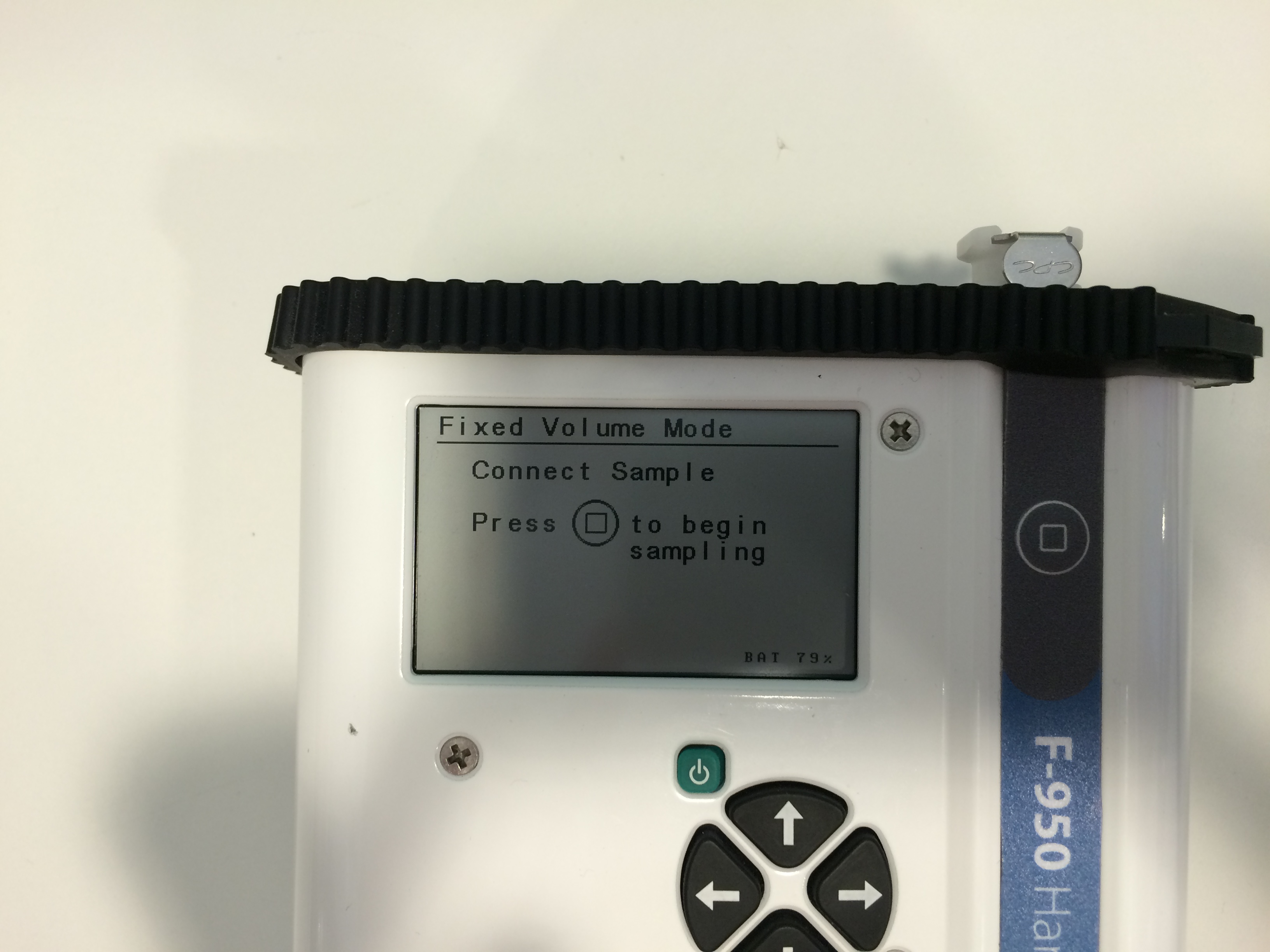 Sample small set (fixed) volume of gas (default 15 ml)
Use sampling port and needle

Purging for 5 seconds
Right arrow to purge for 5 more seconds

Allow sensors to stabilize
Connect to sample and press Start
Pump will run until volume is drawn into F-950
Loop will close while sample is analyzed
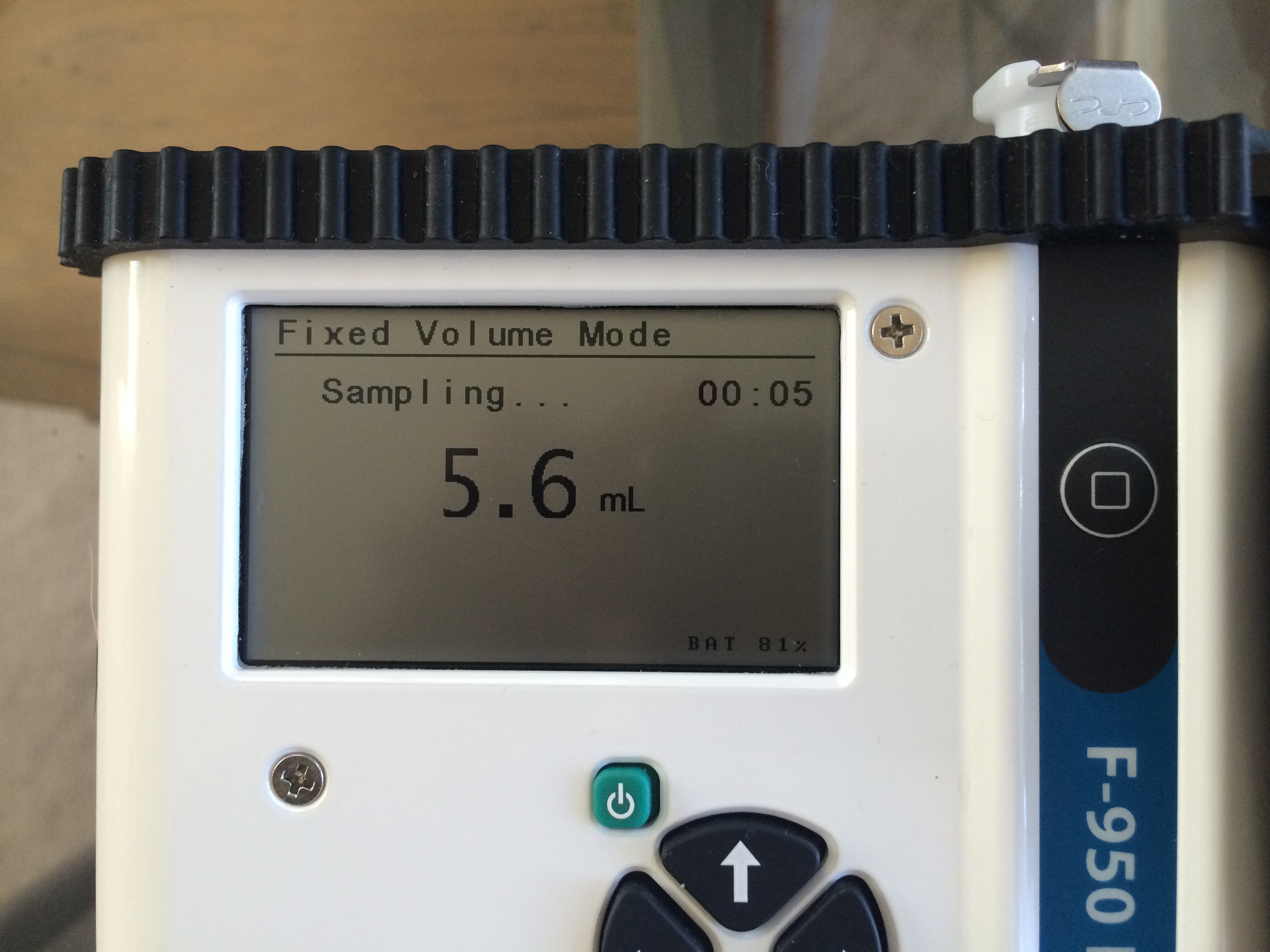 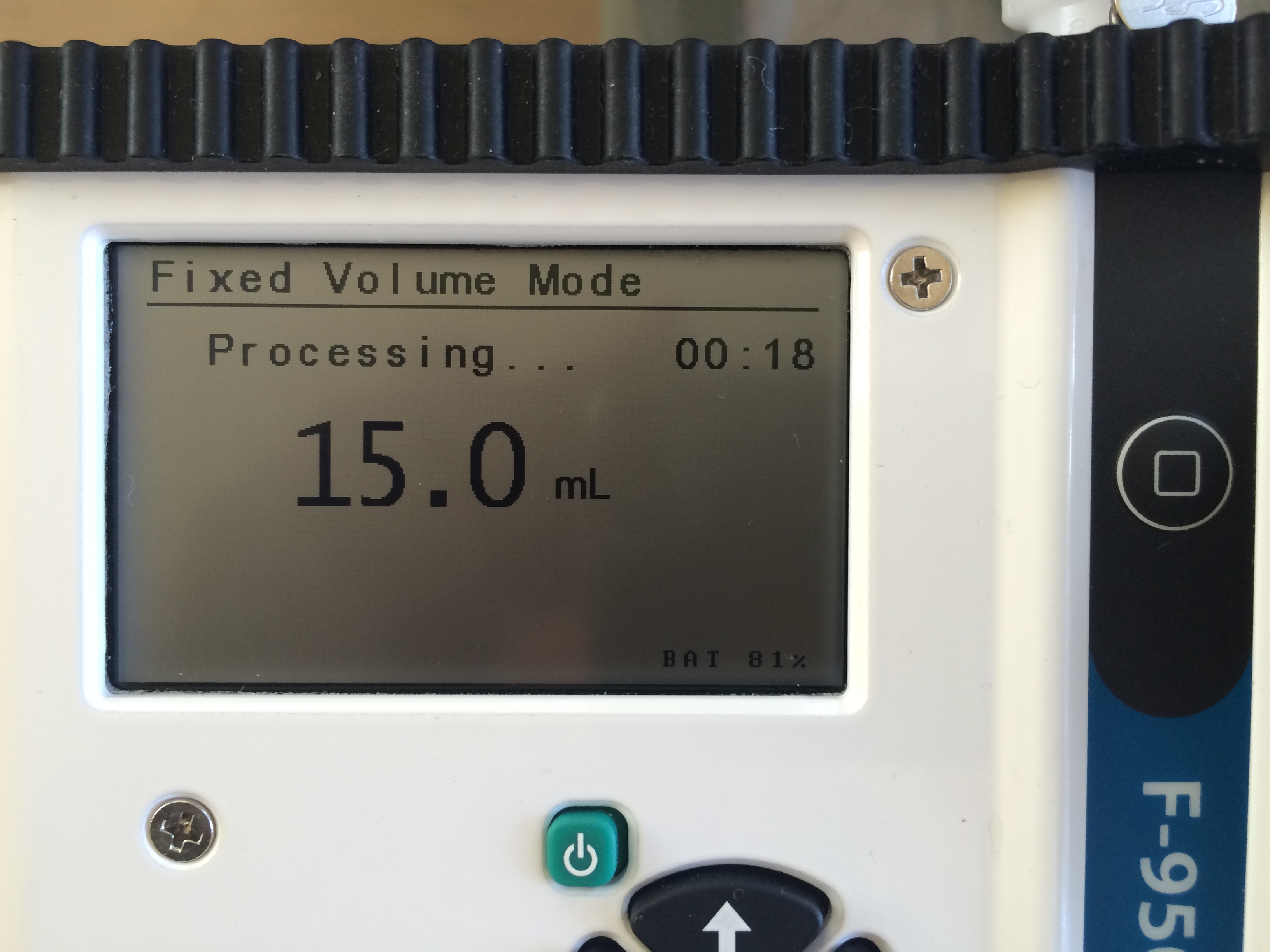 Fixed Volume Results
Disconnect from sample while it is processing/analyzing
Final values for ethylene, O2 and CO2
Press Start to begin another measurement
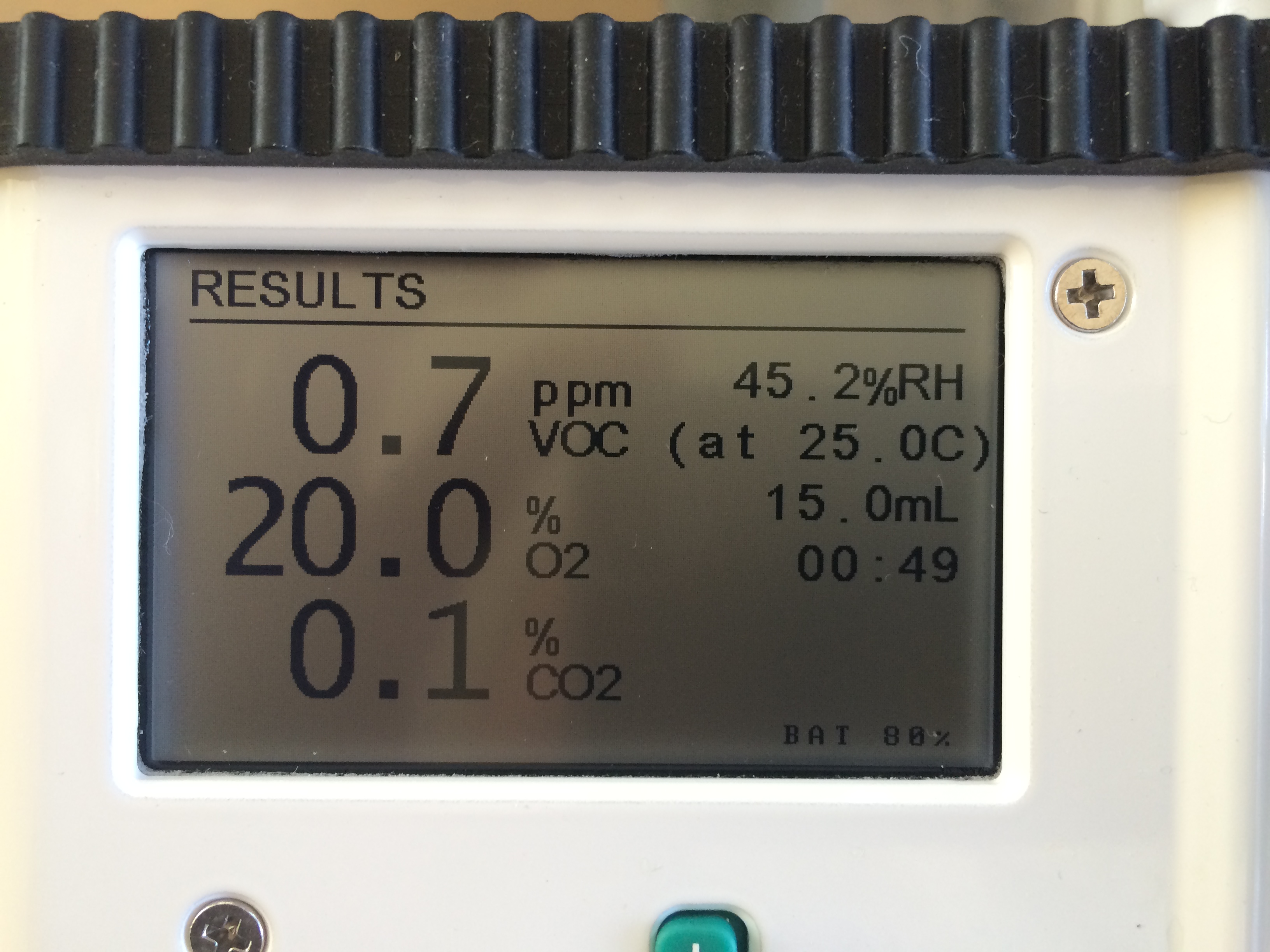 Trigger Mode
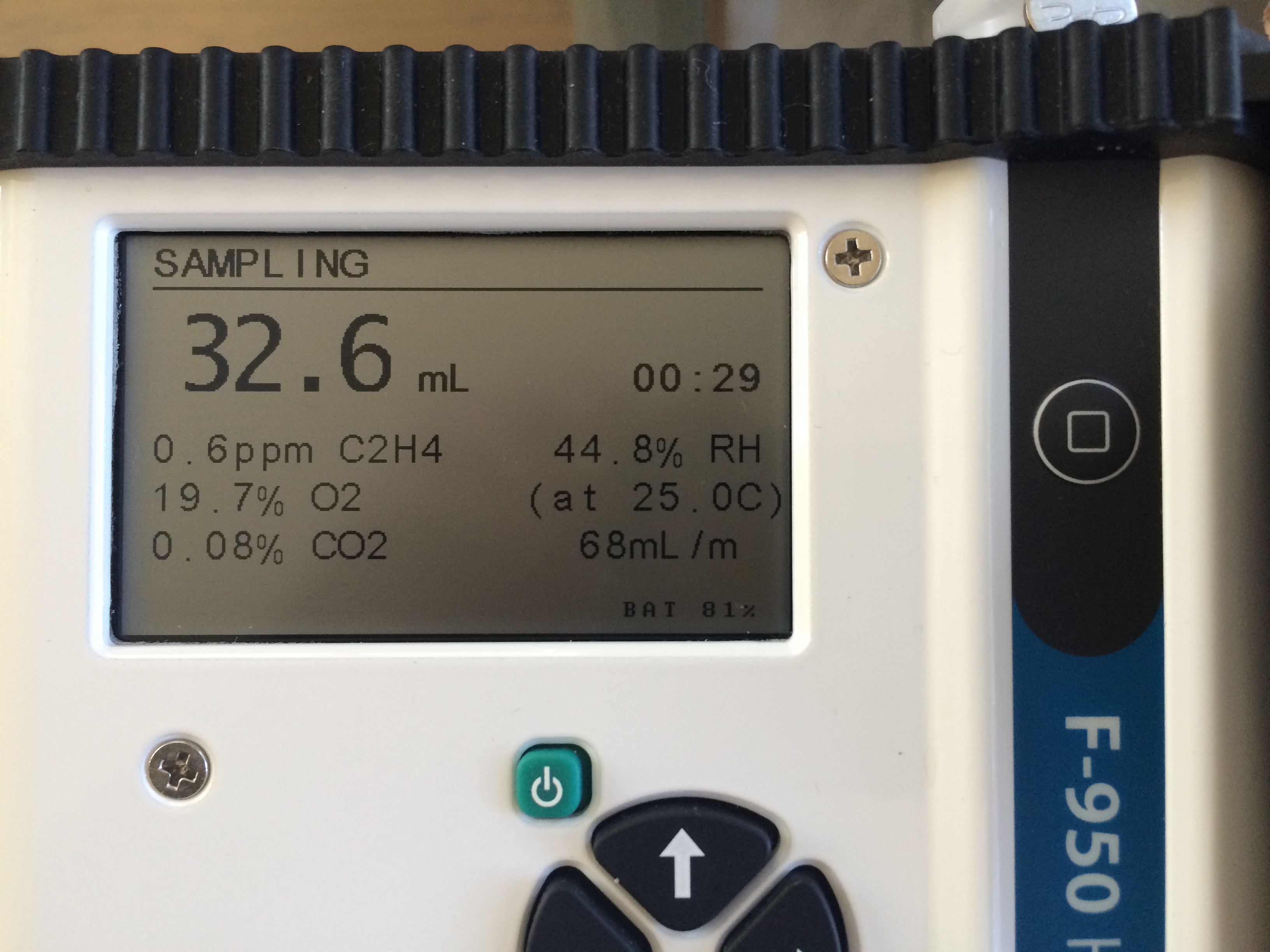 Begins with the valve closed and the pump off.
Press the square start button on the key-strip of the F-950 to begin a measurement.
The pump will run and air will enter the F-950 until:
a stabile reading has been reached for all sensors
stops the measurement by pressing the start button again

MOST FREQUENTLY USED MODE
With ample sample volume available
Trigger Mode Results
The final values will be displayed under the word “last” in the graph and saved to the SD card. 
The pump will then turn off until the user initiates a new measurement.
Used with or without the sample port attached to the front of the instrument.
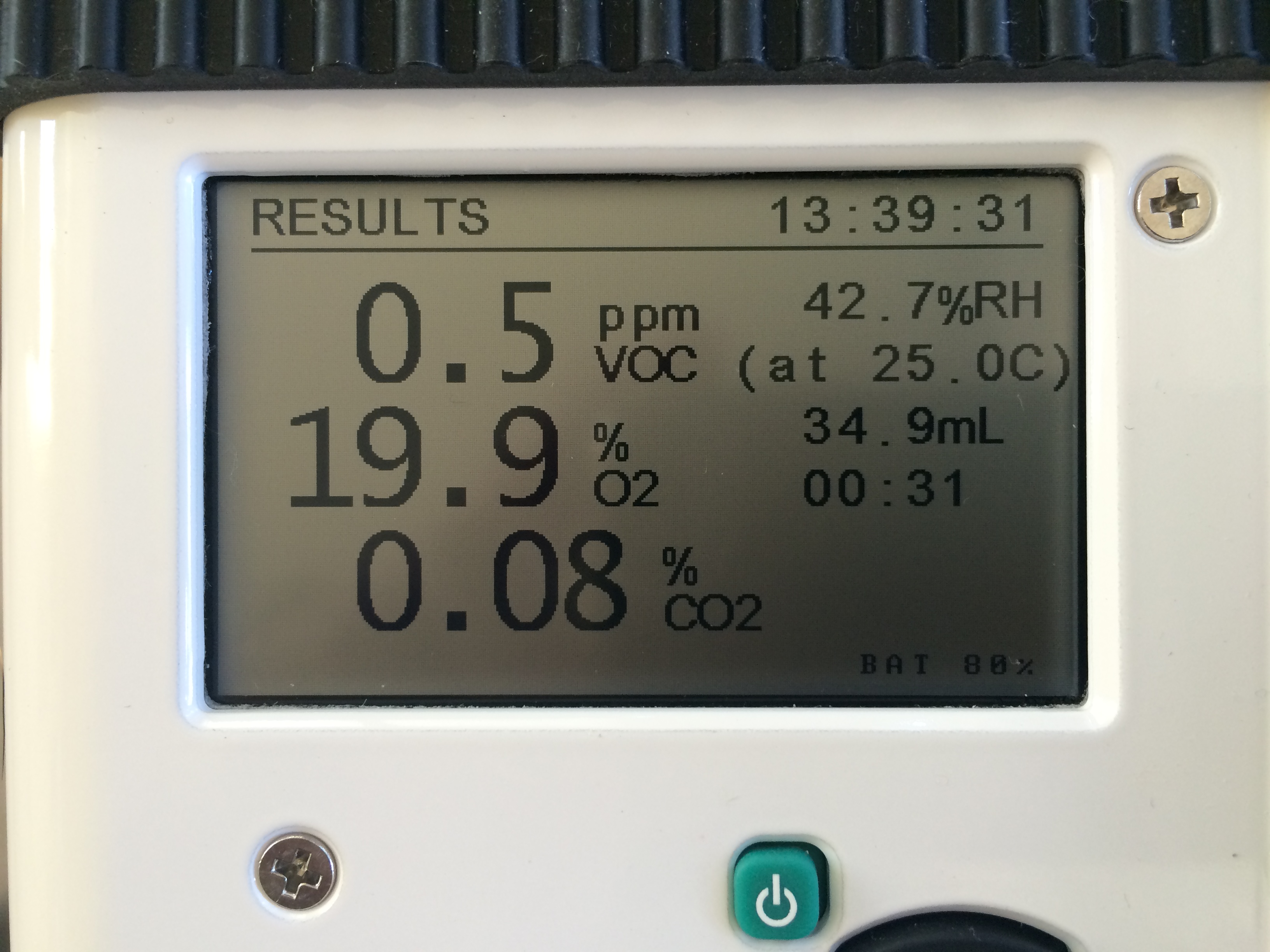 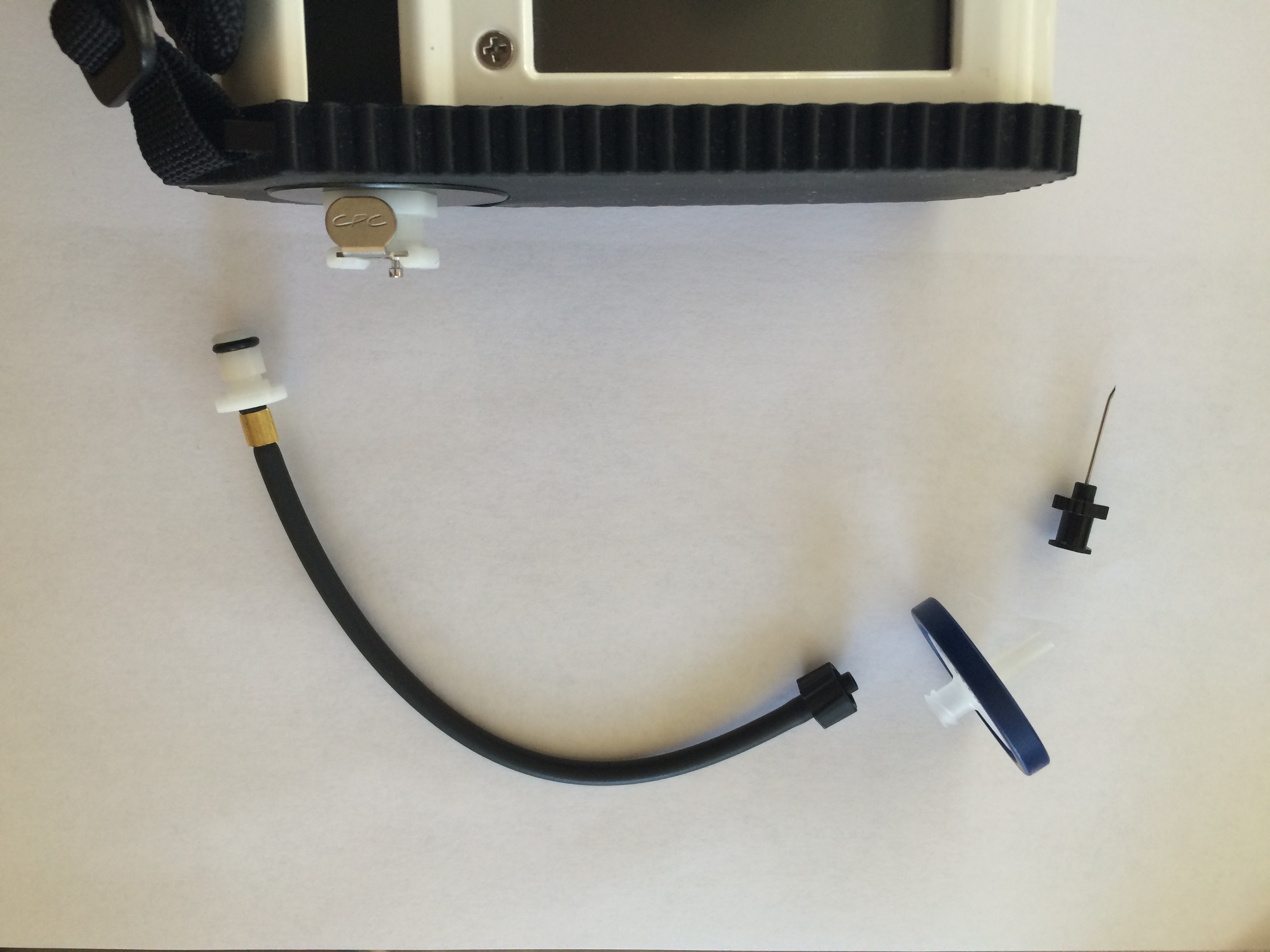 Sample Probe
Connect the “Fixed Volume Needle Probe” black tubing to the intake 
Twist on hydrophobic filter to the end of the tubing
Attach a sterile needle to the filter
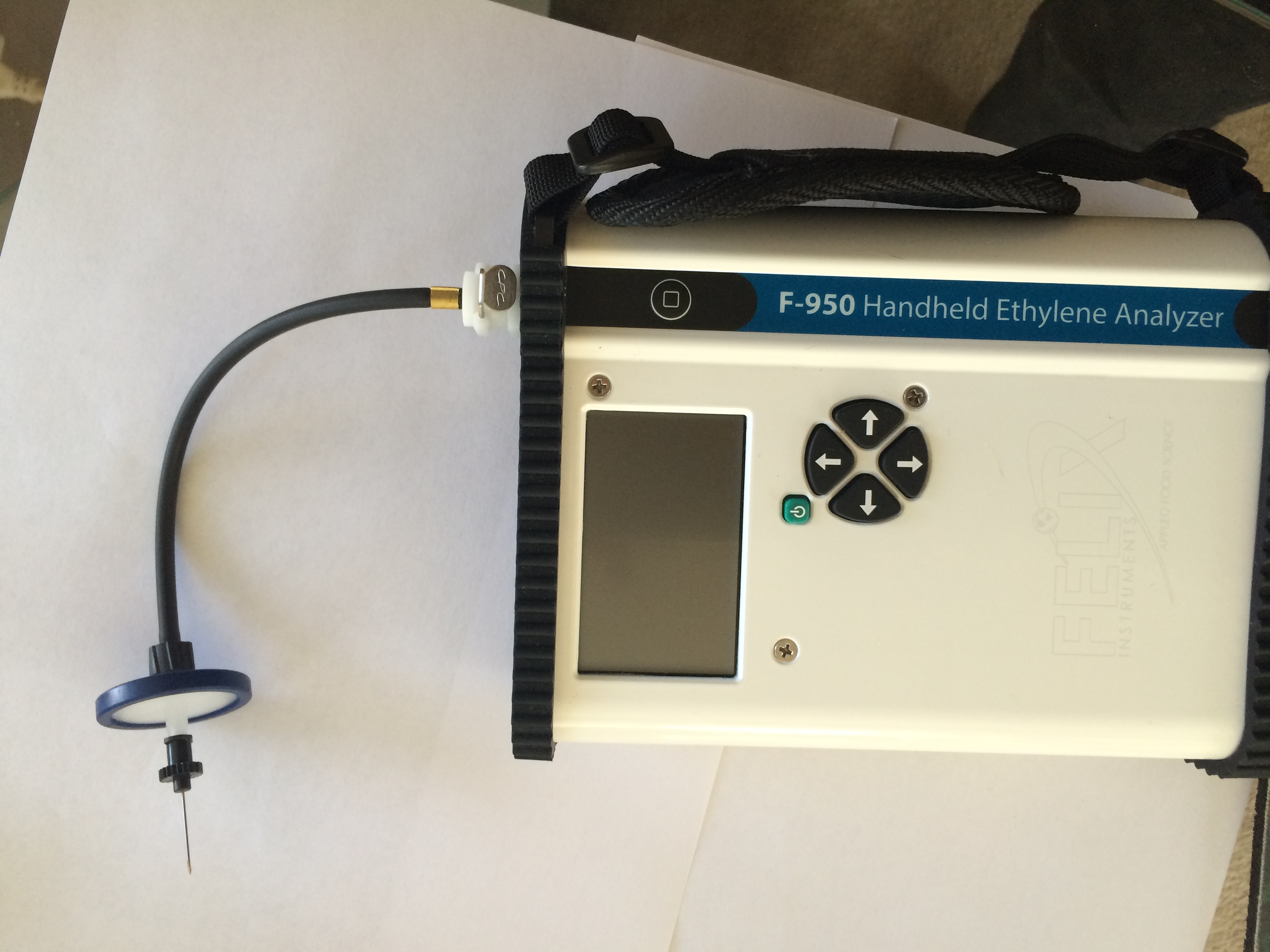 Interfering Gases
Fruits and leaves emit a mixture of hydrocarbons, including ethylene
Oxidation of these other gases cannot be readily distinguished from ethylene by the electrochemical sensor
Causes ethylene value to be falsely high in the presence of other interfering gas
PolarCept: uses distilled water in an external chamber and has been shown to filter out some polar hydrocarbons and alcohols to produce less interference
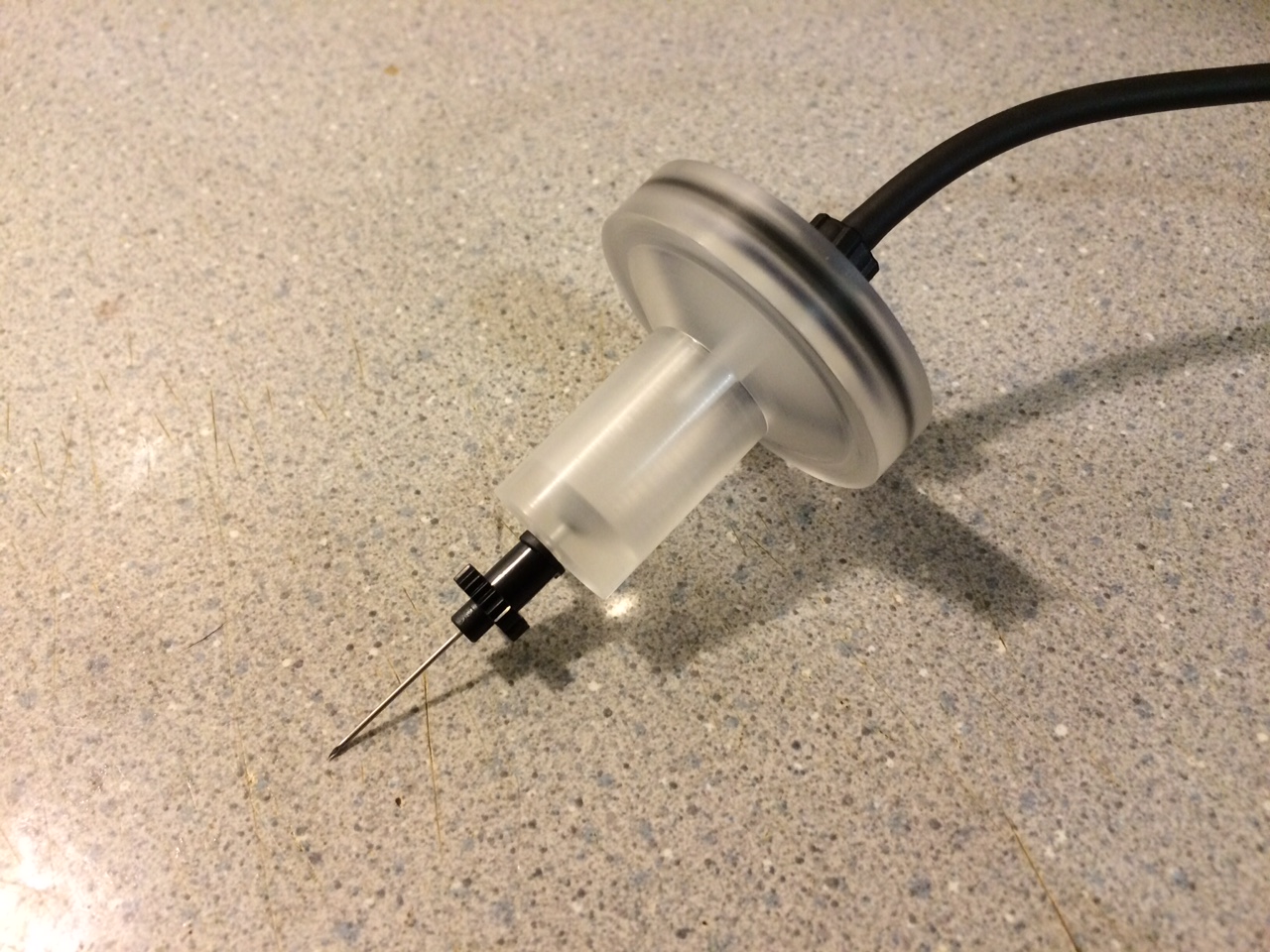 PolarCept
1.5 ml of distilled water
Can be used in any measurement mode
Recommended for sampling produce storage or fruit
Water becomes saturated and needs to be replaced
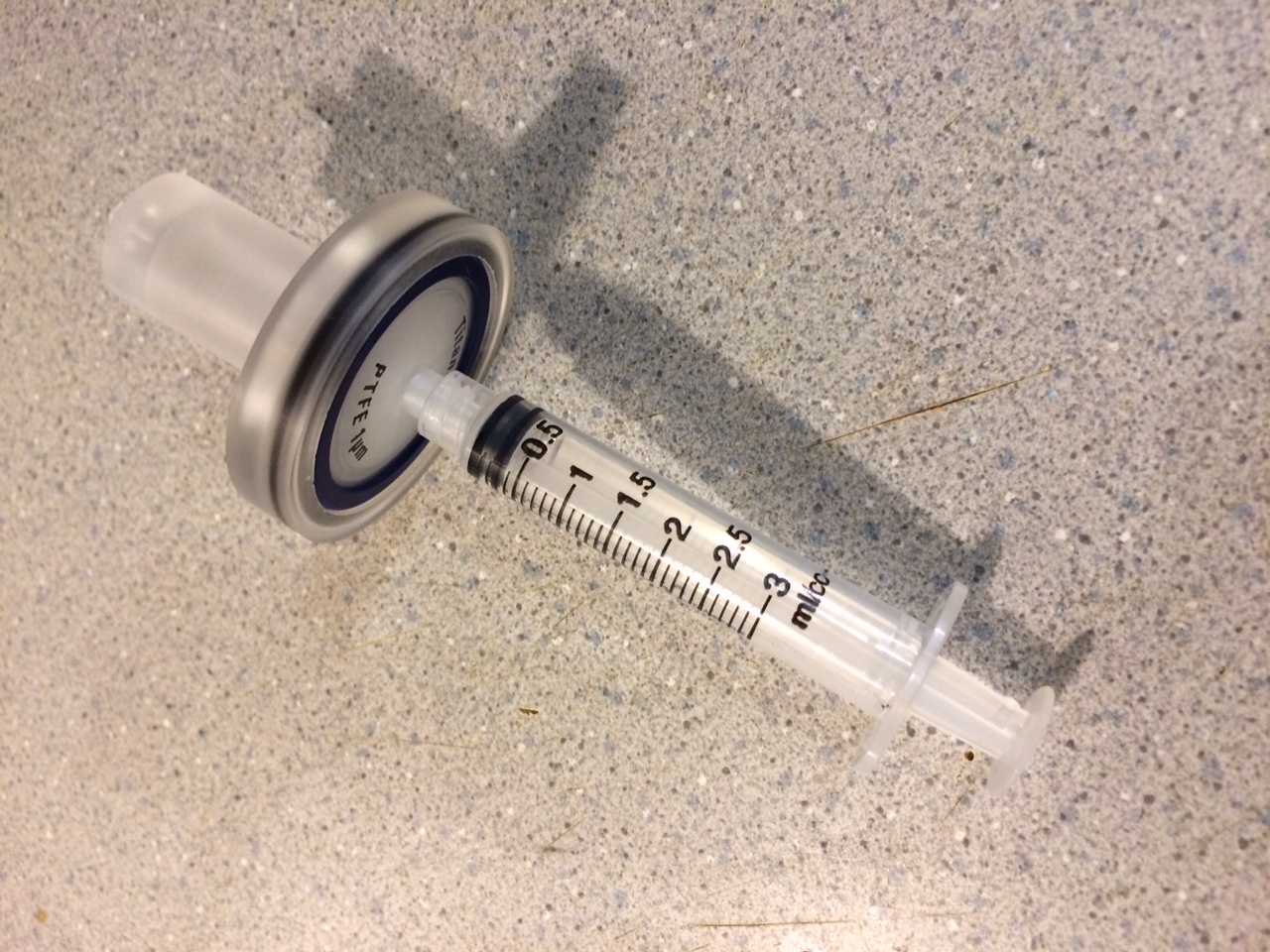 PolarCept Fill and Empty
To fill: 
attach an empty syringe to the hydrophobic filter
plunger of the syringe should be depressed
Lower PolarCept over a cup of distilled water and draw in 1.5 mL
Attach the sample needle and fixed volume tubing to stop leaks
To empty PolarCept, re-attach the syringe and push the water out the sample needle end.  

Keep sample needle pointed downwards, water in filter should bubble
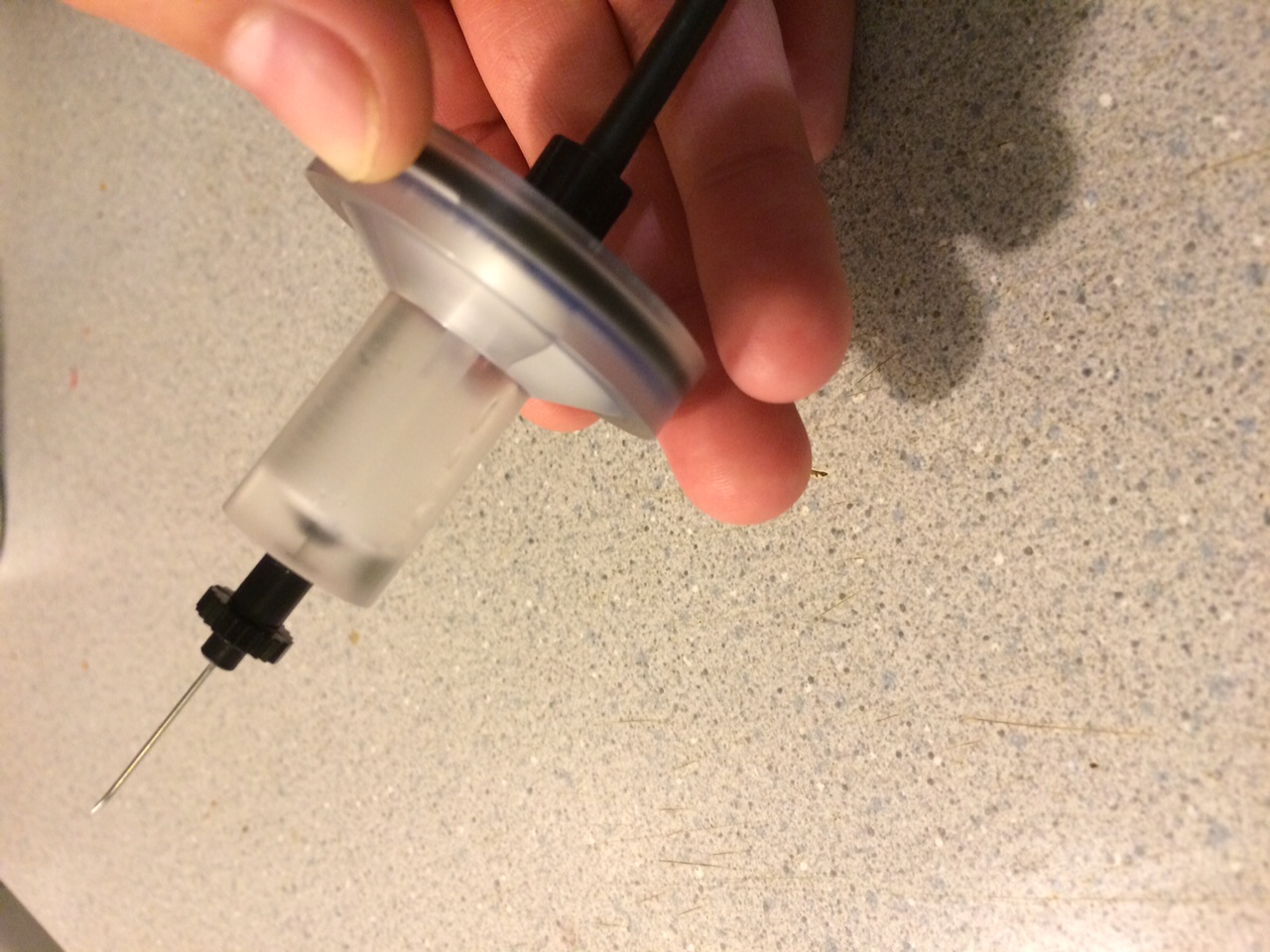 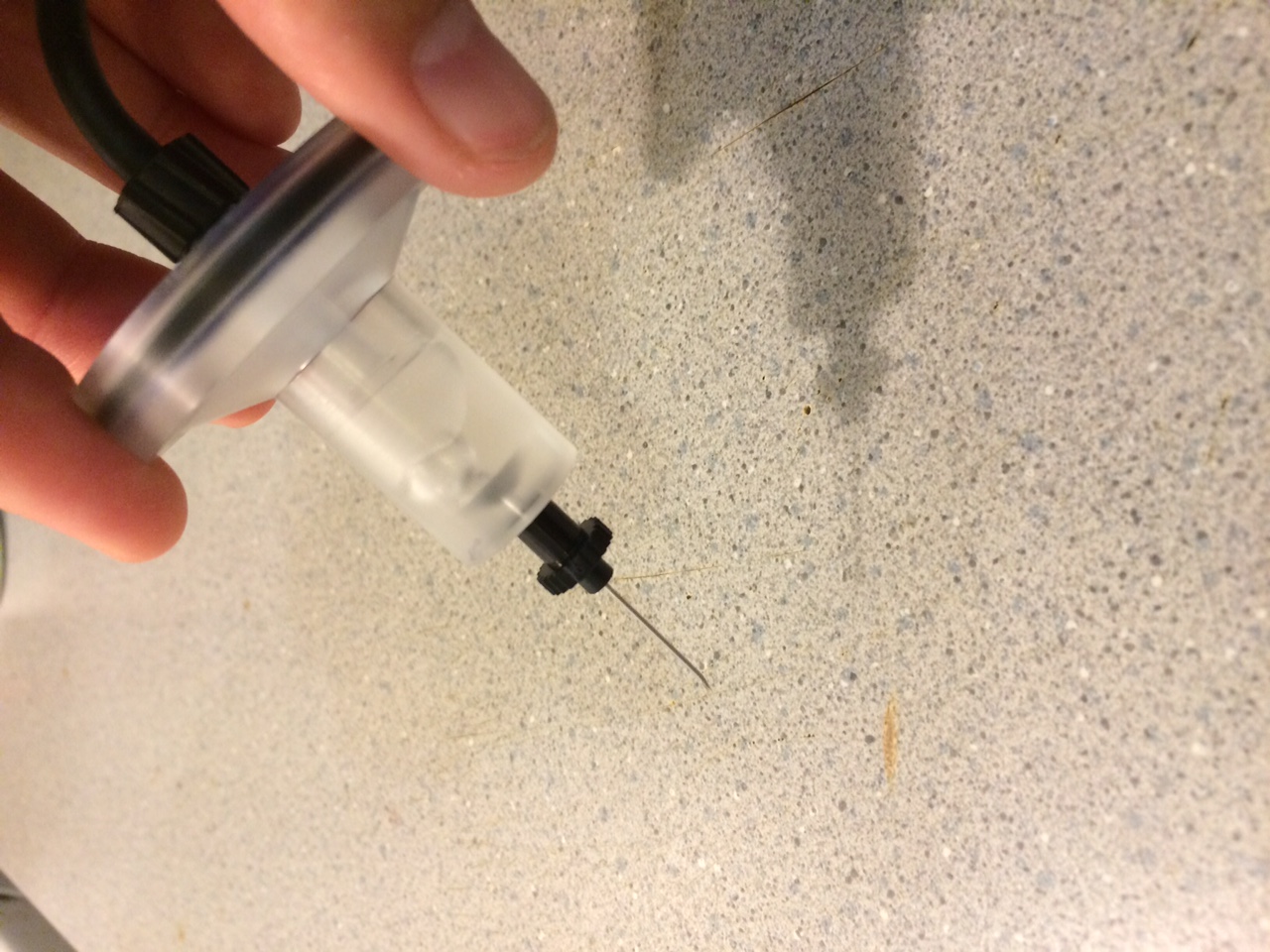 Auto-Escape Feature
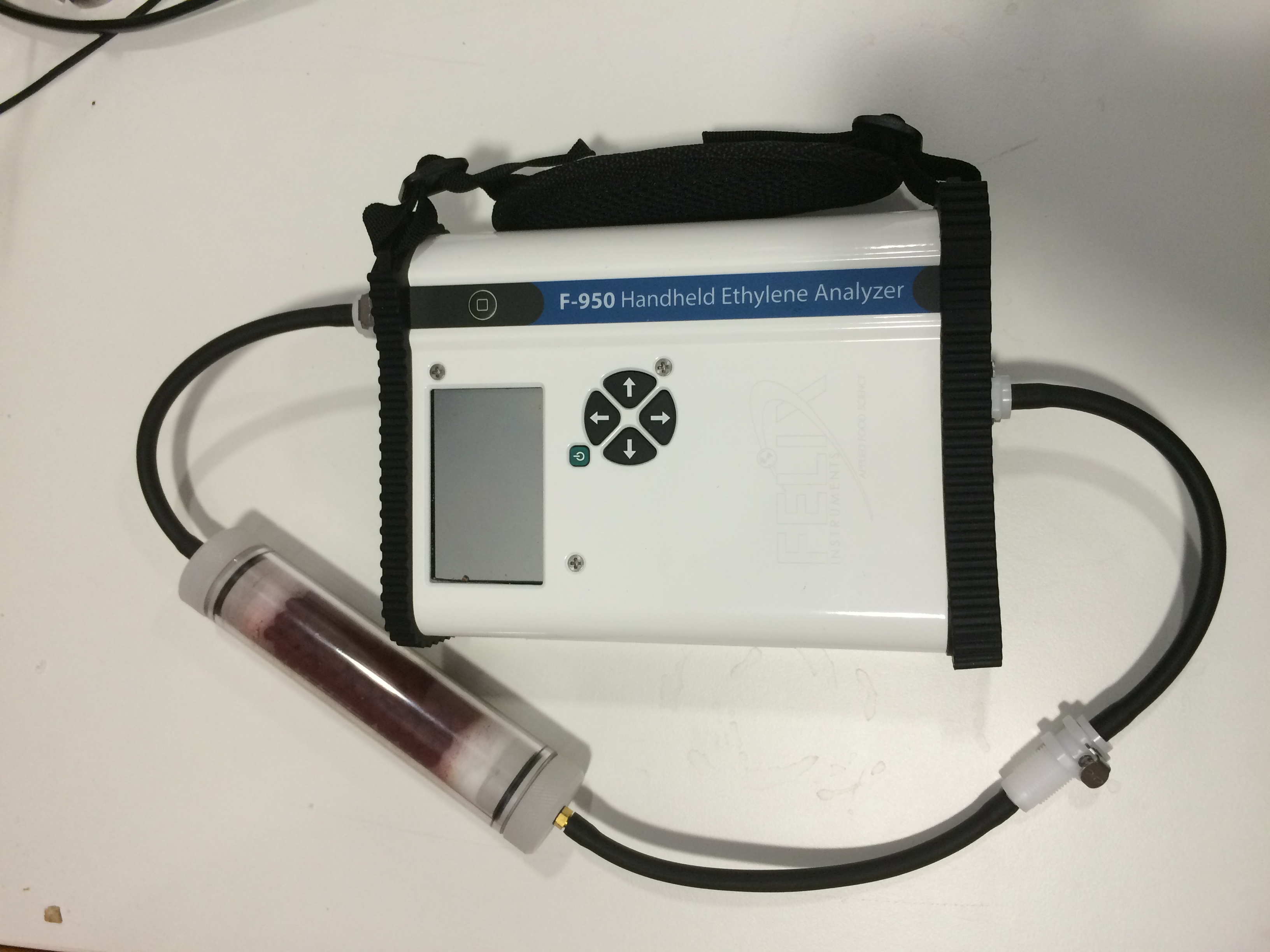 Upper limit auto-escape
Over 200 ppm ethylene detected, F-950 will exit from monitor mode to main menu
Prevent electrode poisoning
“sensor out of bounds”
Attach KMnO4 and allow to stabilize
Navigating Menus
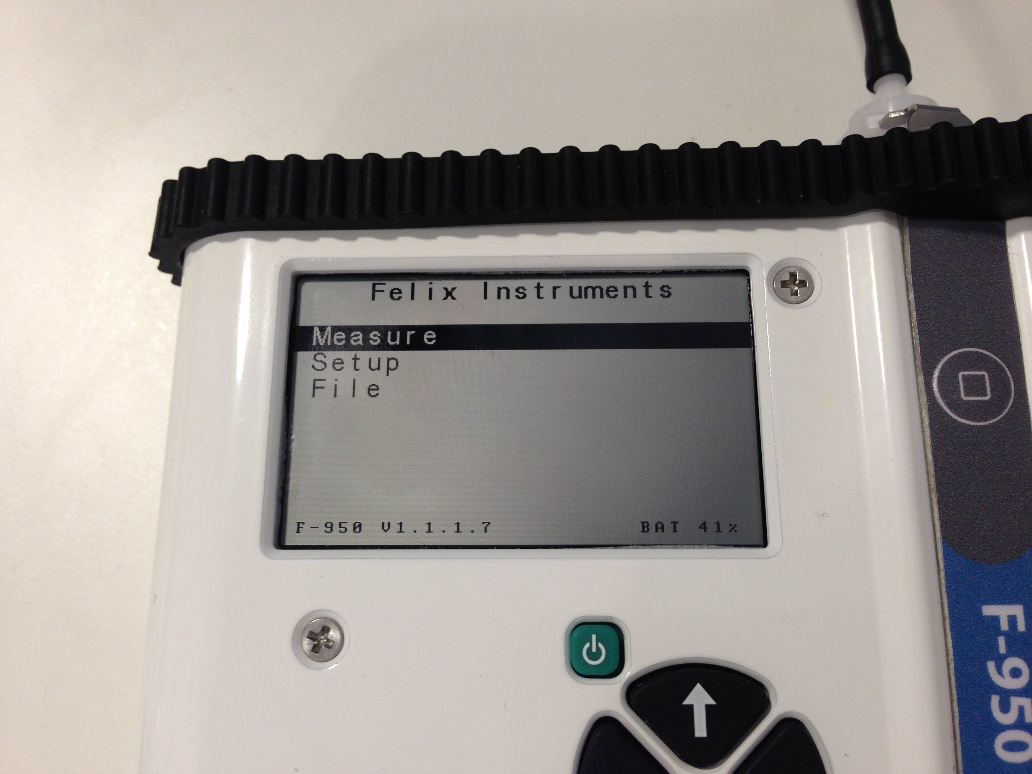 Measure
Setup 
Files
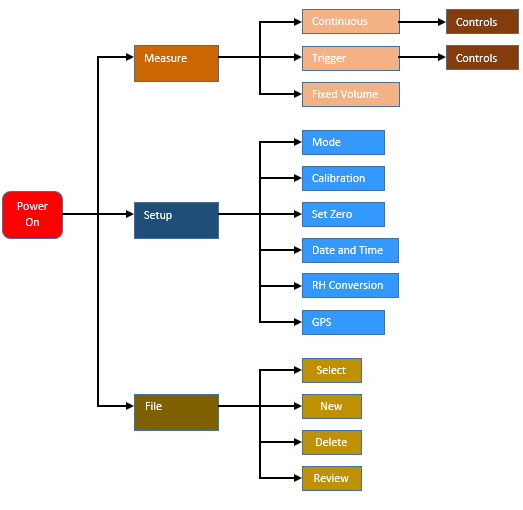 Measure
Fixed Volume, Continuous, Trigger Mode 
Current measurement mode is displayed in the upper right corner
Graph displaying the ethylene value over time.  
X-axis of the graph is time
Y-axis of the graph displays the range of the concentration in ppm
Dynamic range is labeled at the top

Press the right arrow to view and change the controls
Setup
Mode
Calibration
Set Zero
Date and Time
RH Conversion
GPS
Factory Setup (Restore Factory Defaults/Back Up)
Setup>Mode
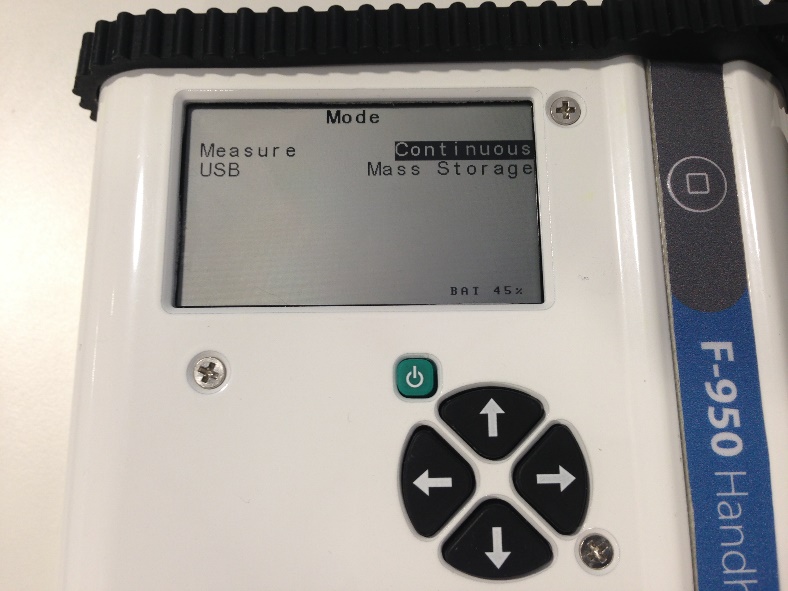 Measure Mode
Continuous
Fixed Volume
Trigger
USB should be set to Mass Storage (Sdcard)
Setup>Calibration
Lists the C2H4 Offset, C2H4 Gain, Internal Volume, Fixed Volume, Flow Rate

C2H4 Offset, C2H4 Gain, Internal Volume values are set during calibration
should not be changed unless instructed by a technician. 

Fixed Volume and Flow Rate may be changed to accommodate various applications, but may affect the accuracy of the device. 
The default Fixed Volume is 15 ml.
The default Flow Rate is 67 ml/min.
Calibration
C2H4 Offset                 0001672
C2H4 Gain                    0000545
Internal Volume               016.2
Fixed Volume                      15.0
Flow Rate                              067
Setup>Set Zero
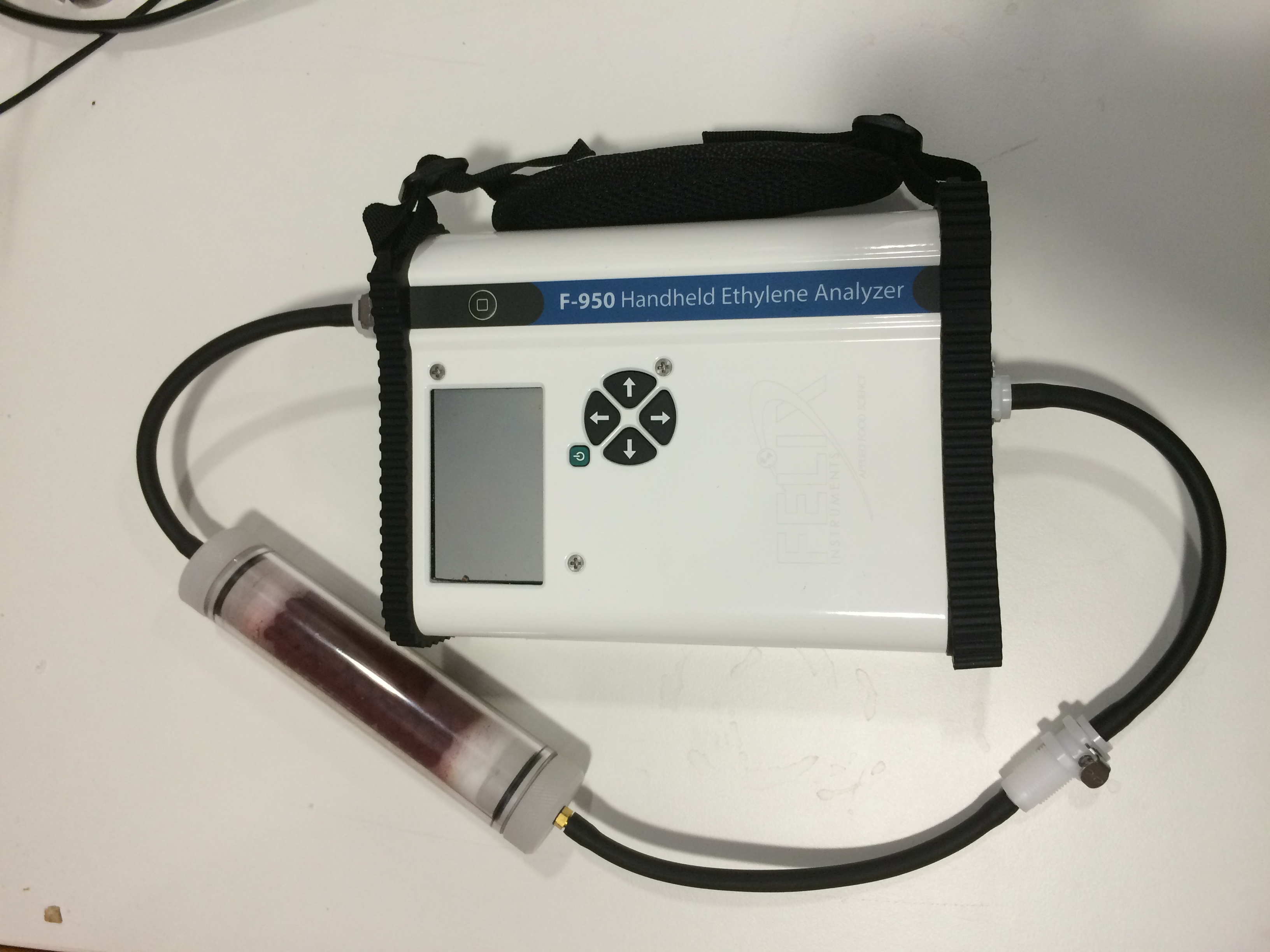 Sets a new baseline, or zero, for the C2H4 sensor
Perform Weekly
To set a new zero:
Connect the external conditioning tube filled completely with potassium permanganate (KMnO4) to the inlet
Use the right arrow to enter Set Zero

A reminder for using KMnO4 appears:



Runs automated process to set a new baseline for future measurements
Zero C2H4 Sensor
 
Use KMnO4 filter
 
C2H4 offset…..1349.1
Setup>Date and Time
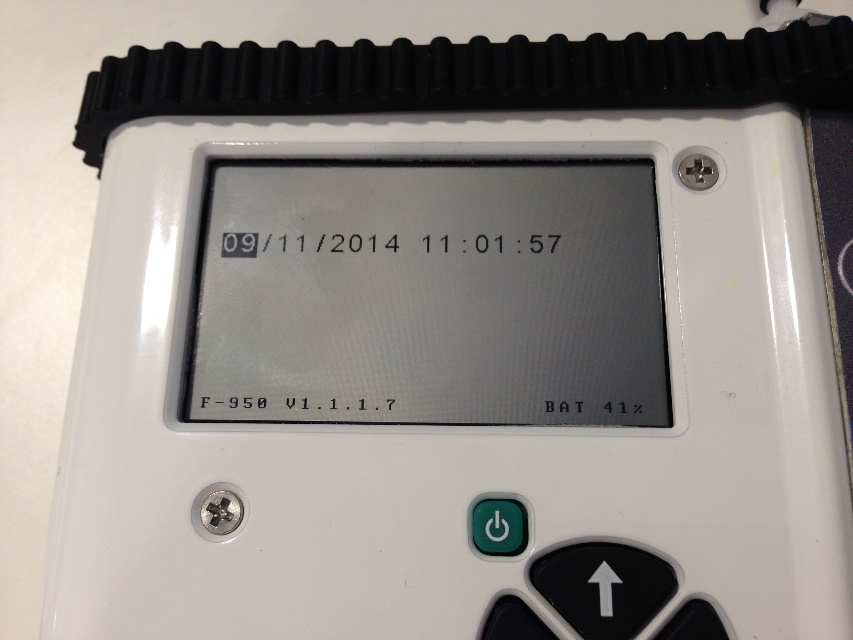 Right and Left arrows to move between Month/Day/Year and Hour/Minute/Second 
Up and Down arrows to change the values
Left arrow to exit to the Setup menu
Setup>RH Conversion
Used to correct for temperature sensor being inside F-950 housing
Temp is usually several degrees above  ambient
Enter the correct temperature (measured from an external temp sensor)
F-950 will use this temp for RH %
RH Conversion
Enter Sample T(C)       25.0
Use Sample T                 Yes
(for measurements)
 
Internal RH (%)             43.6
Sample RH (%)              47.3
Setup>GPS
Setup GPS
Enable GPS		Yes/No
Acquiring GPS data…..
Longitude                             122.558
Latitude                                    45.59
Accurate to within 10 meters
Works outdoors or near window
Data saved to .csv file 
Enable it here to see GPS data in file
File
Select
A list of .csv files on the F-950 SD card
If the unit is powered on and no file is selected, the data will be default saved to the file “data.csv”
Create
Press the Right arrow to create a new file 
Naming scheme:  XX_XX_XX_X or Year_Month_Date_Ordinal
Delete
Review
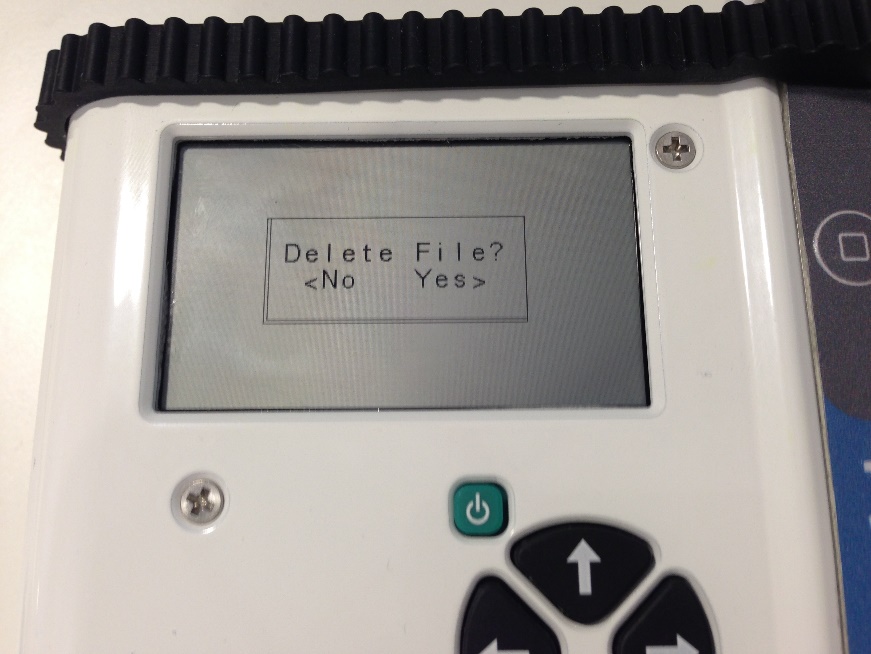 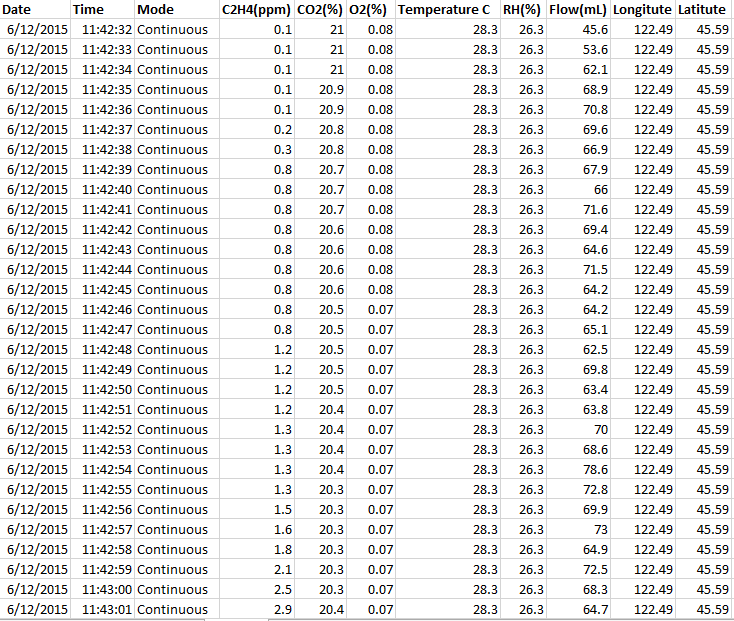 Example Data Spreadsheet
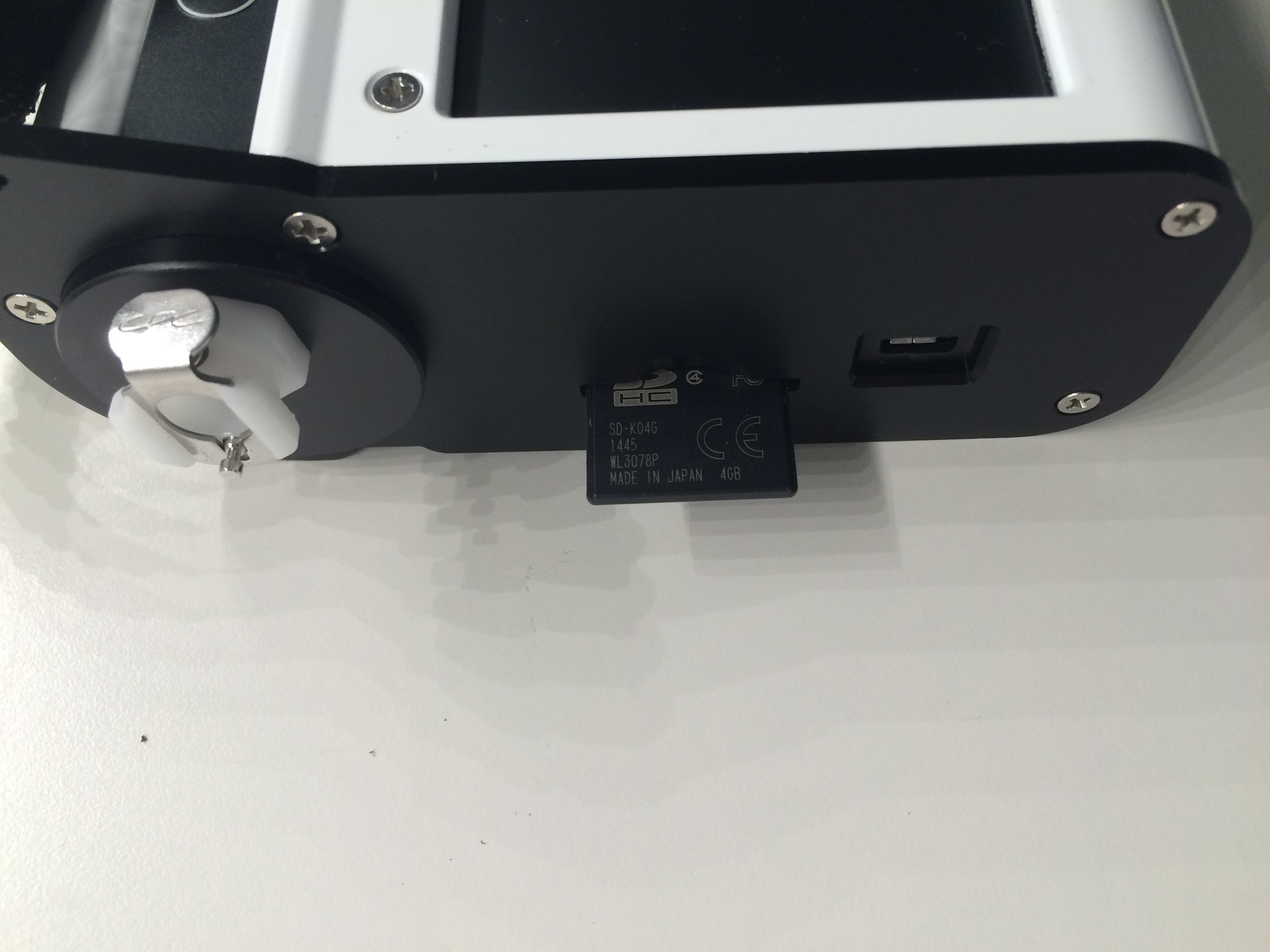 F-950 Controller Software for Calibration
Perform calibrations with software for C2H4, CO2 and O2
Requires standard gas: 
Ethylene calibration gas (20 ppm recommended)
Ethylene verification gas (10 ppm recommended)
CO2 calibration gas (16% recommended)
CO2 verification gas (5% recommended)
O2 calibration gas (21% recommended)
100% Nitrogen (N2) gas for zeroing sensors (MUST be done prior to span calibration)

Sensor Span Calibration Schedule and Lifetime:
C2H4: 6 months calibration, 1 year lifetime
O2: 6 months calibration, 1 year lifetime
CO2: 1 year calibration, 5 year lifetime
Questions?
F-950 Controller Software
http://felixinstruments.com/support/f-950-support/software
F-950 Package Setup has firmware update program and controller software
Connect device to PC with USB cable and power on F-950
Open F-950 Controller Software
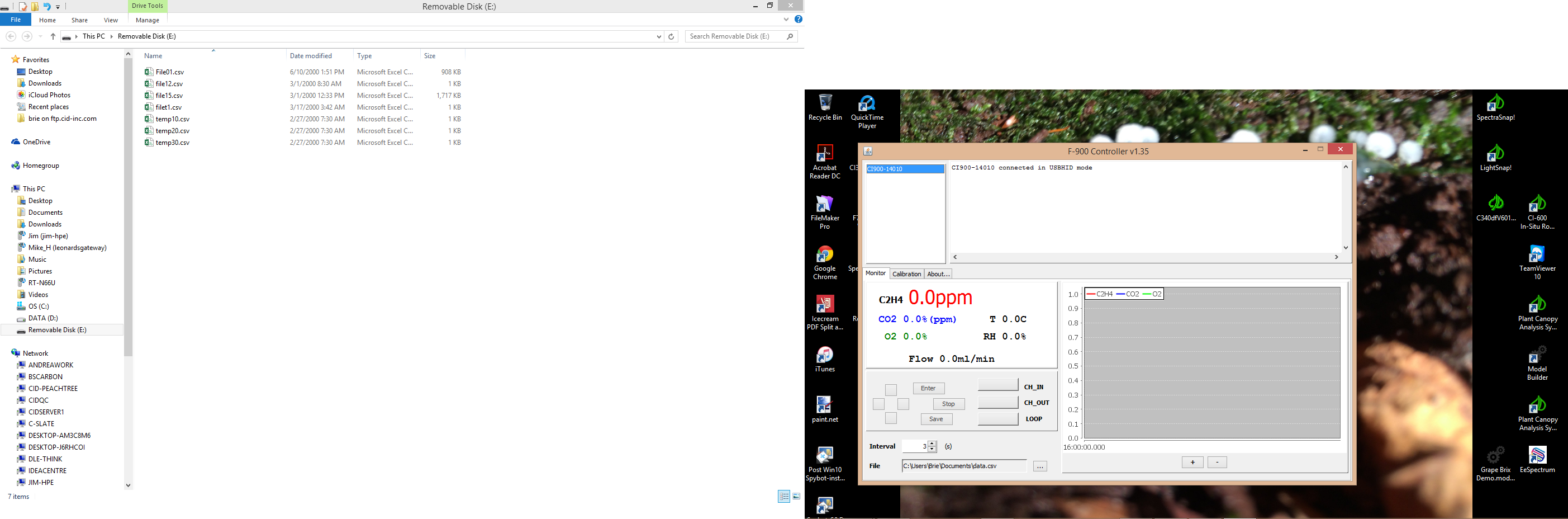 Begin a measurement in Continuous mode on the F-950 hardware 
Click on the Serial Number of in upper left to see Monitor data. Slight lag time to see data appear in Monitor tab of software
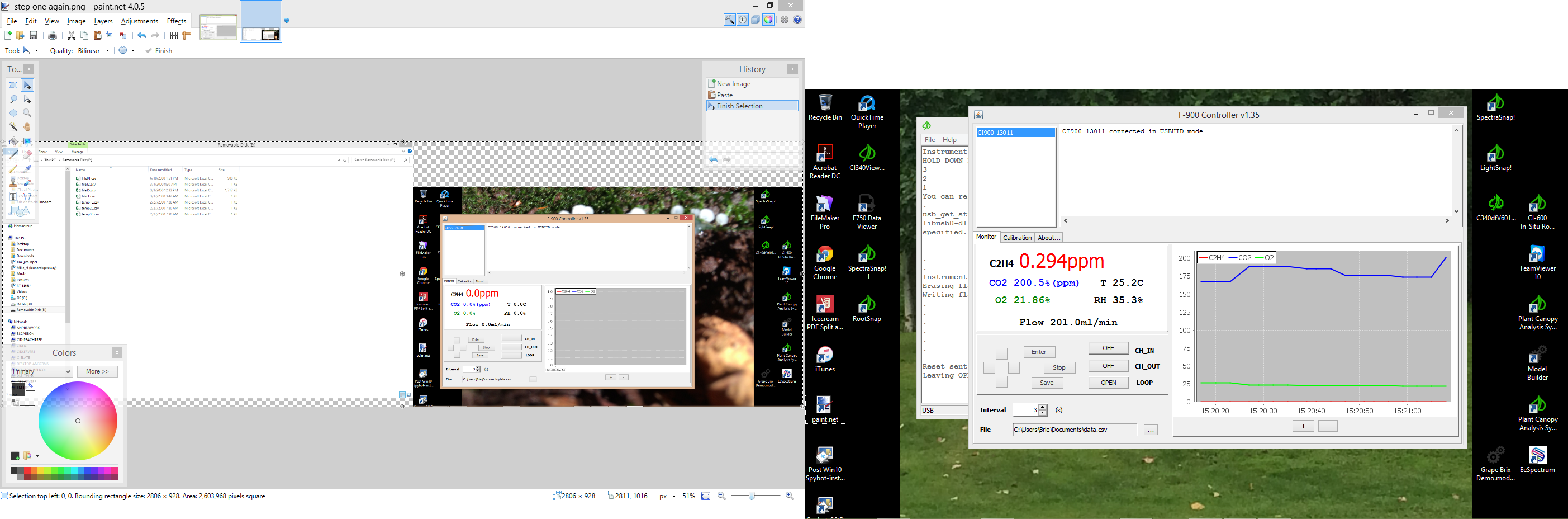 Calibration tab, select tab for F-950.  
Enter correct concentration for standard.
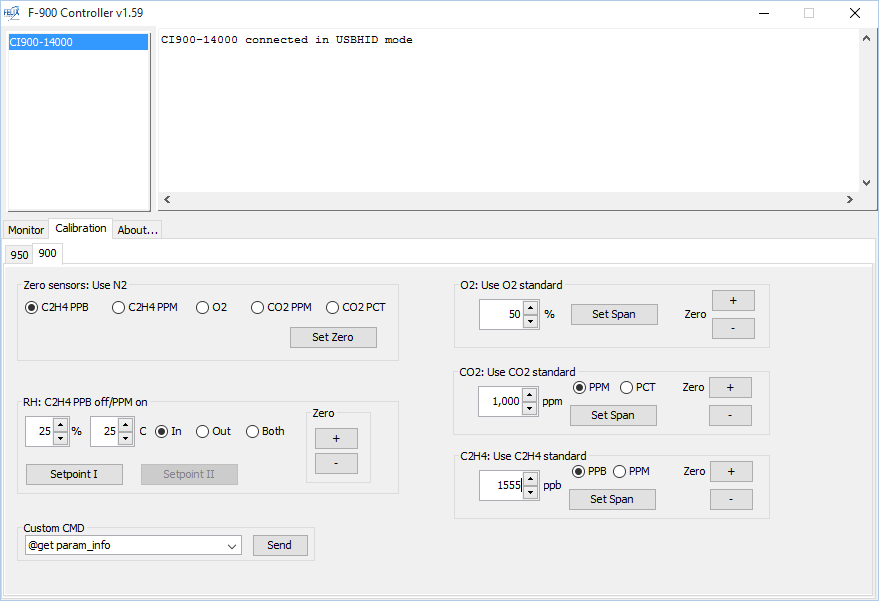 Connect the ethylene standard gas to the F-950 intake
Recommend using on demand flow regulator
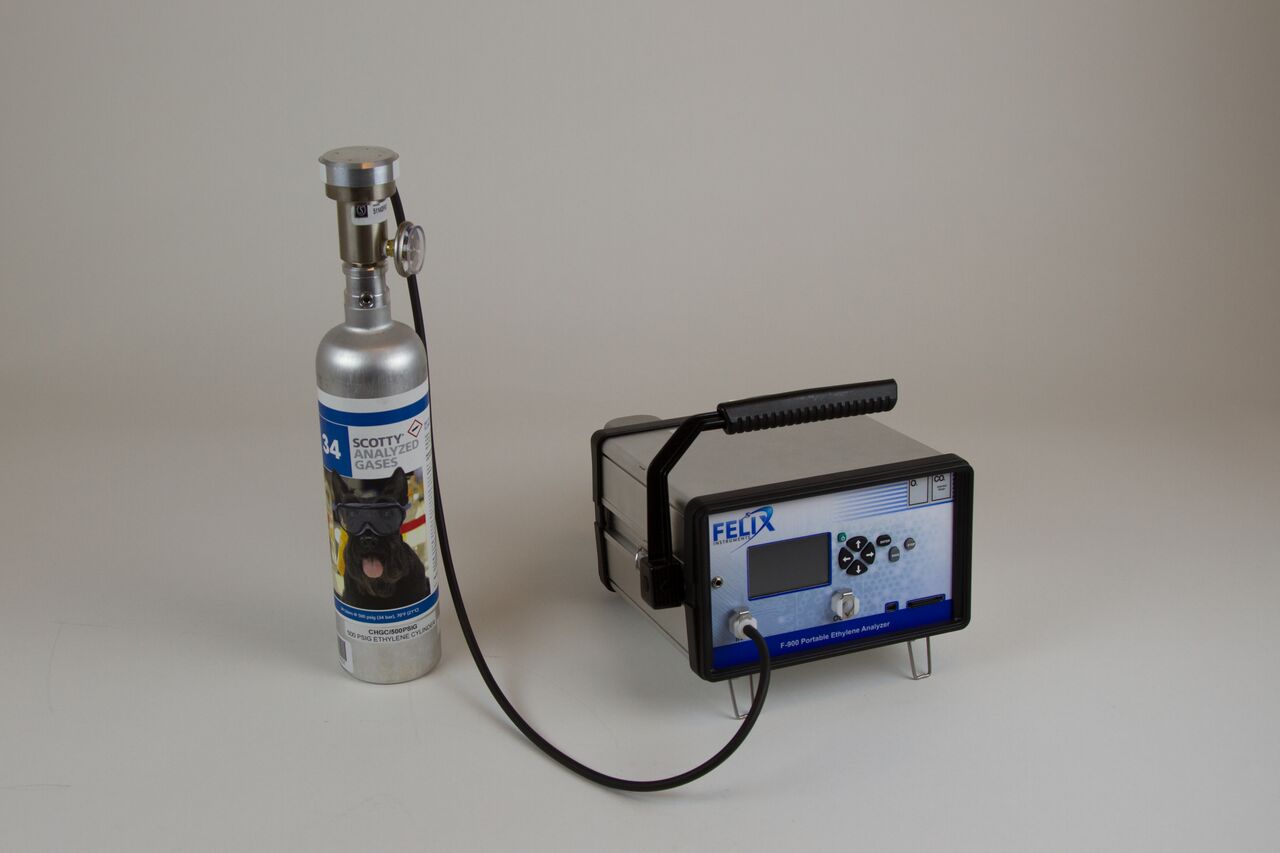 Wait at least 7 minutes once the signal has stabilized before setting the span calibration.
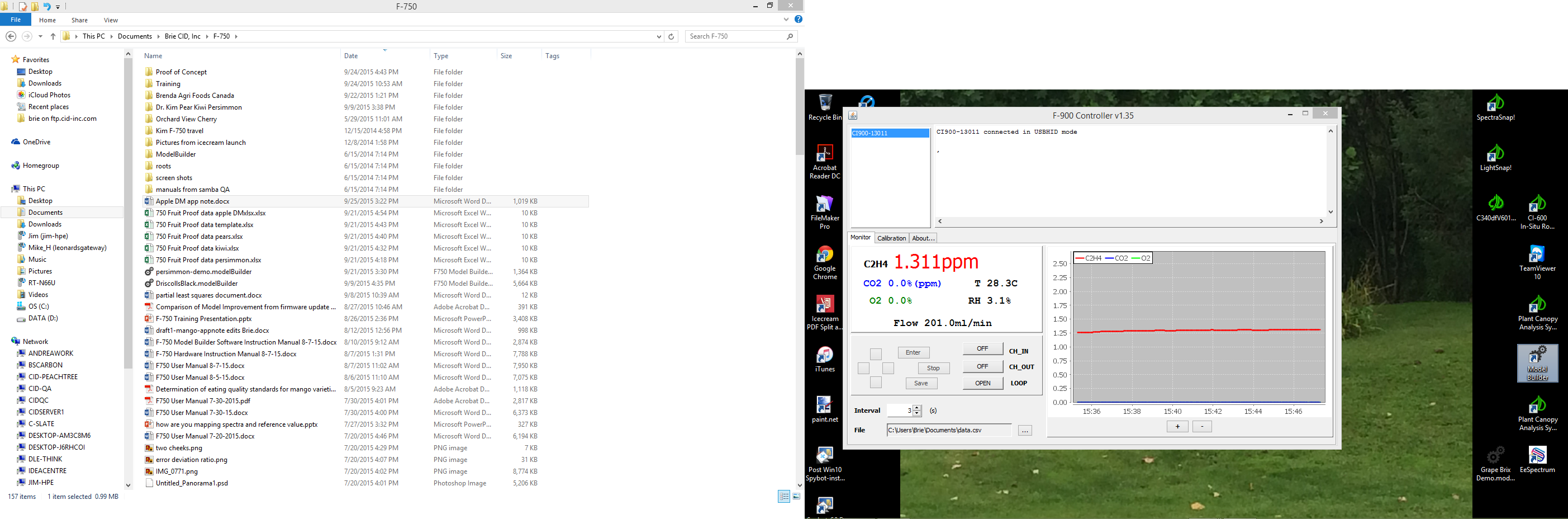 To set the span calibration, verify the correct concentration is entered in ppb in the F-950 Controller software and click the “set span” button
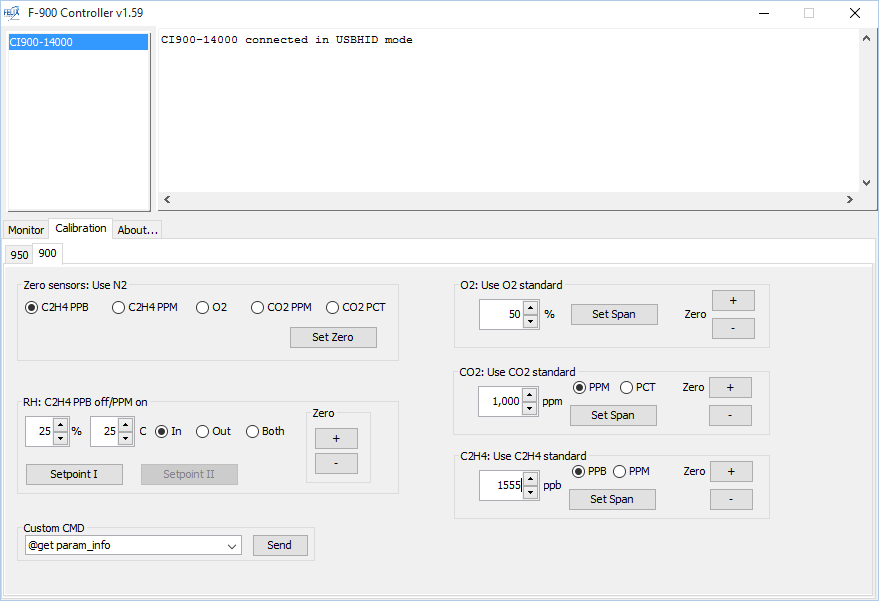 Once the set span button is pressed, the span concentration (ex: 1.555 ppm) should appear on the F-950 display and in the F-950 Controller software.
Disconnect the calibration gas and watch the data trend toward ambient ethylene levels.
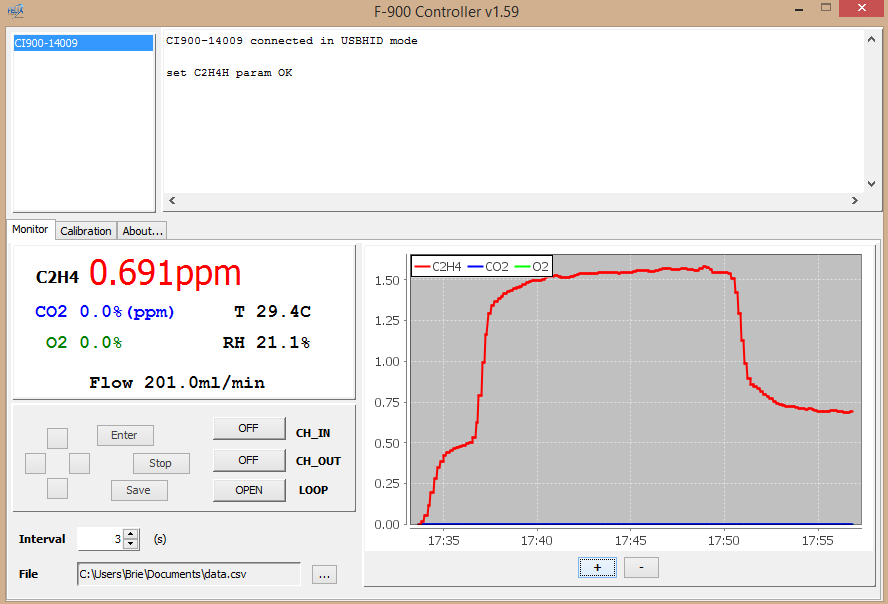 Questions?
Online support: Skype, GoToMeeting 
support@felixinstruments.com
Phone (360)833-8835